государственное бюджетное общеобразовательное учреждение Самарской области основной общеобразовательной школы №11 города
Новокуйбышевска городского округа Новокуйбышевск Самарской области 
структурное подразделение «Детский сад «Колокольчик»
Интерактивный плакат“Я расскажу вам сказку”
Воспитатель: Дормидонтова Людмила Валерьевна
Ход использования интерактивного плаката:
1.Обьяснения  детям: “Сегодня вы сами придумаете сказку. На  экране появится две картинки с разными изображениями. Надо выбрать одно. Описать его. Что или кто это? Что может здесь произойти с героем?”
2. Ребенок  выбирать  первое изображение. Рассказывает,  что видит, придумывает сюжет. При первом составление сказки помогает педагог придумать сюжет. Дальше наводим курсором на выбранное изображение, и появляется следующий слайд и т.д. Сказка будет получаться всегда по- разному так, как разные герои «прикреплены»  к разным слайдам. Может ребенок попасть на один и тот же слайд. Педагог должен помочь ребенку выбрать новое изображение. В итоге ребенок выйдет на конец сказки.
Сейчас, ты сам придумаешь сказку
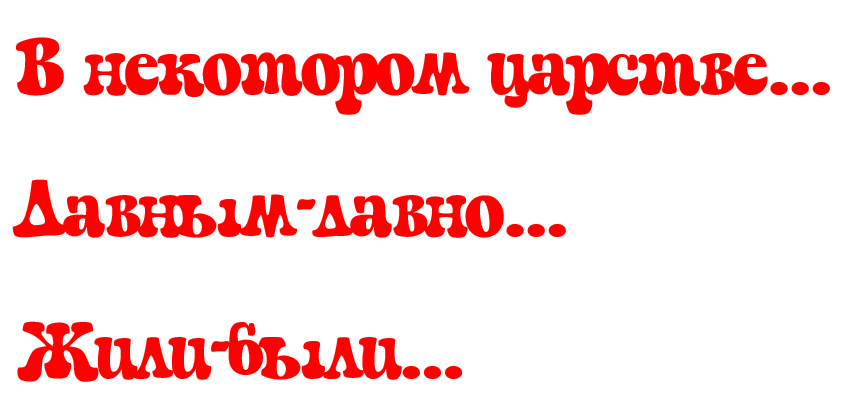 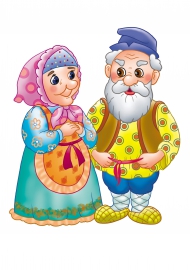 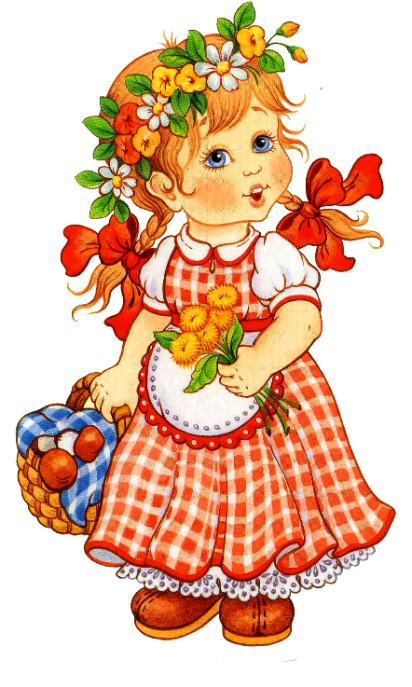 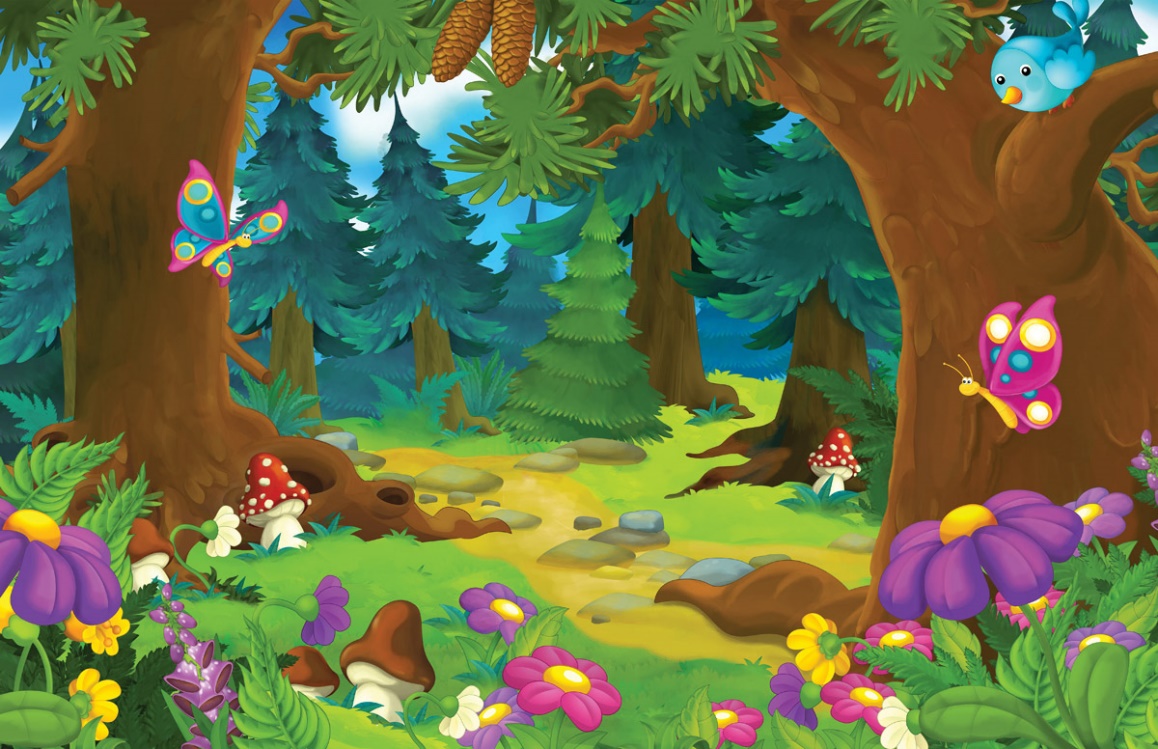 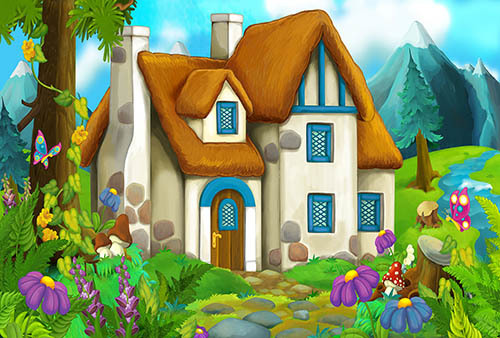 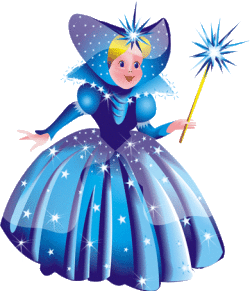 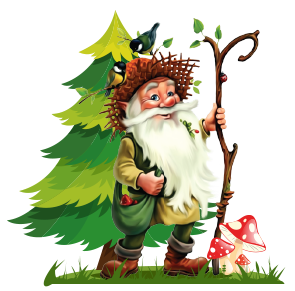 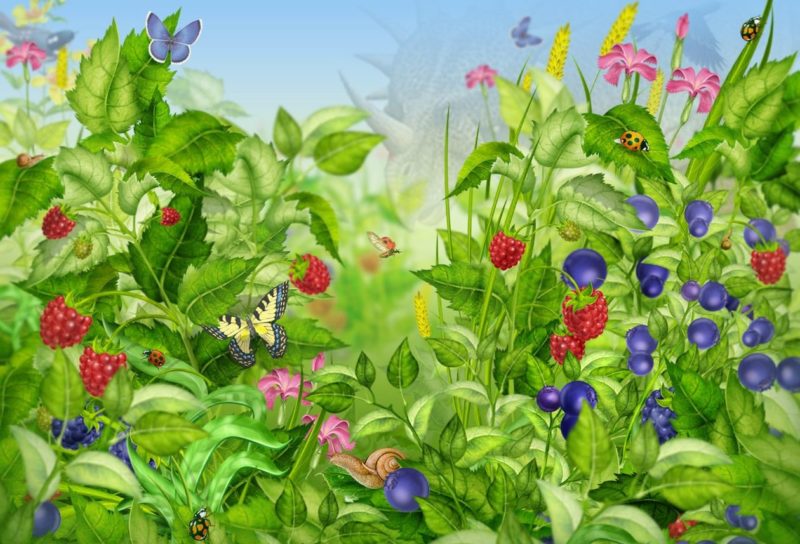 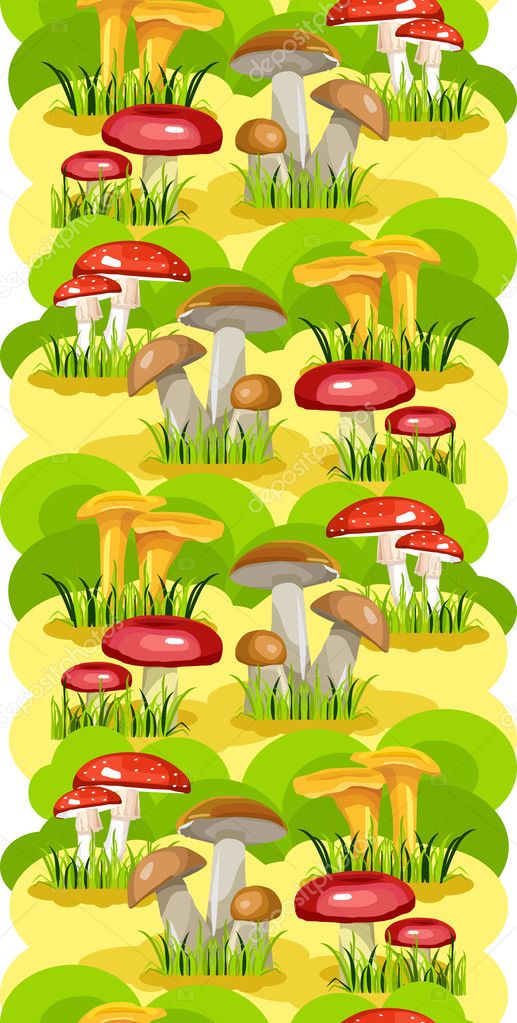 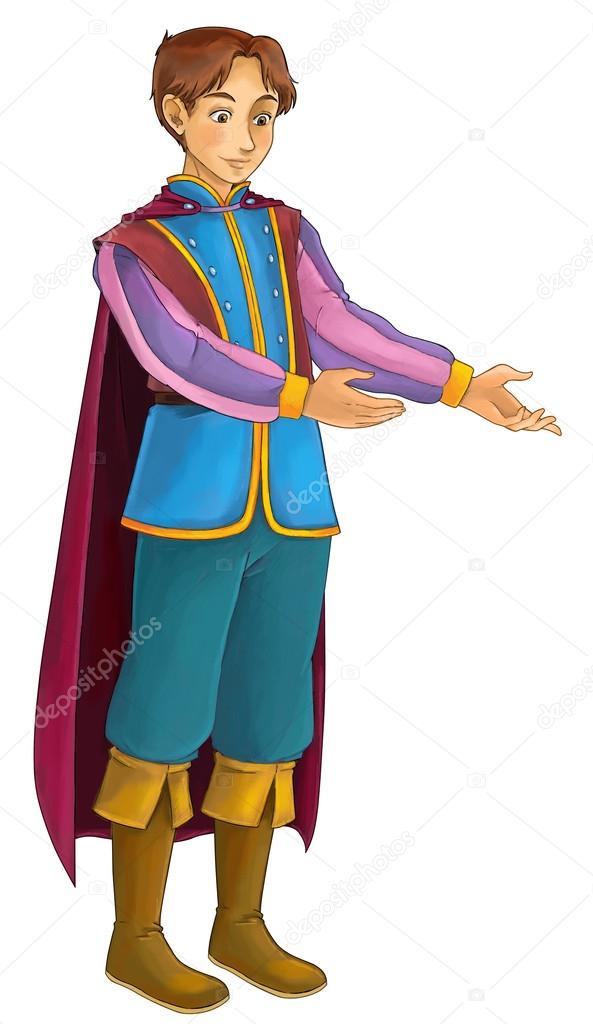 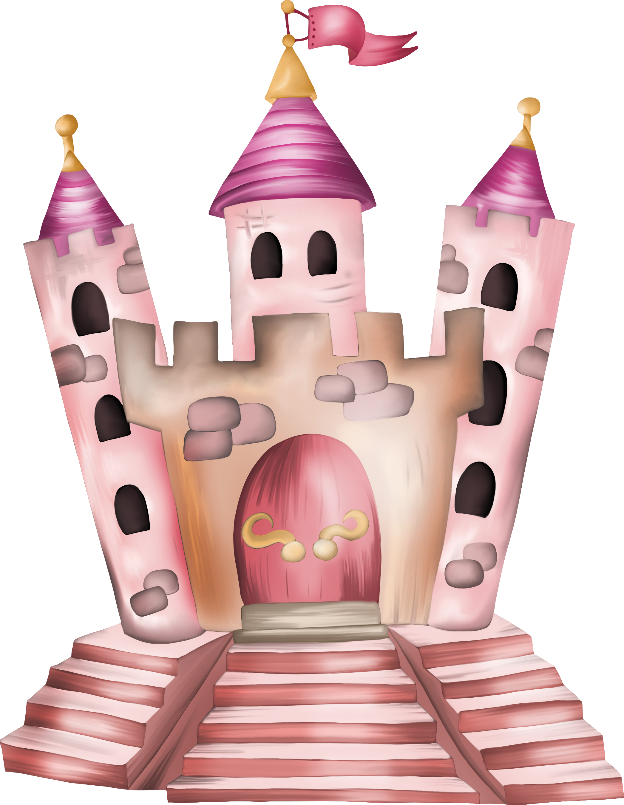 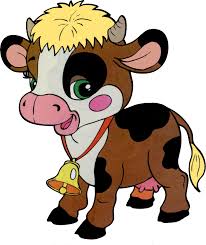 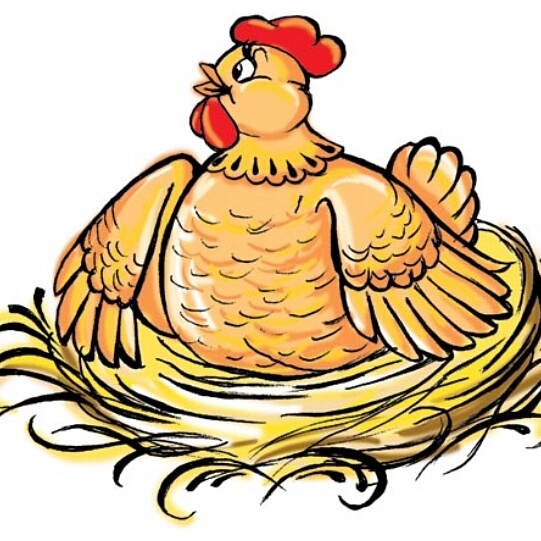 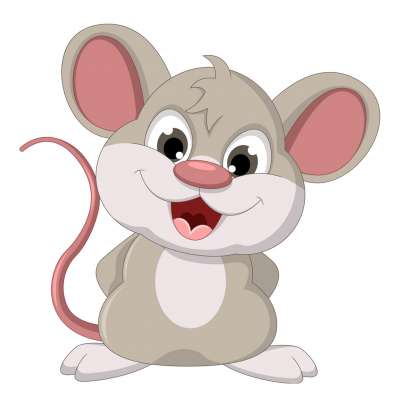 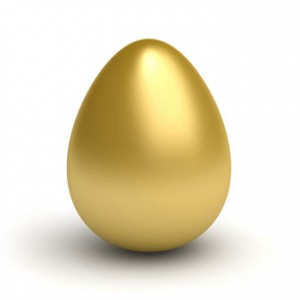 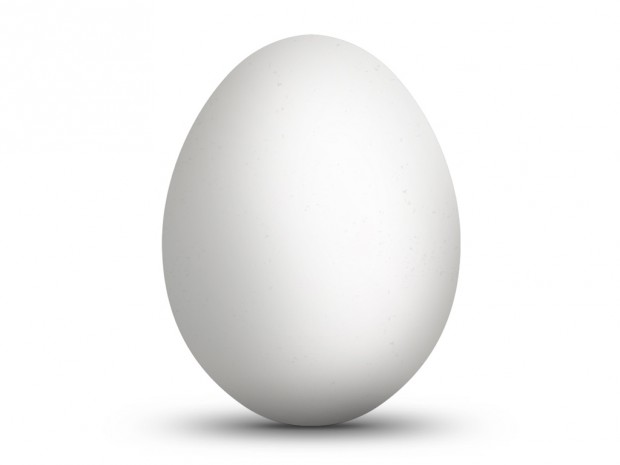 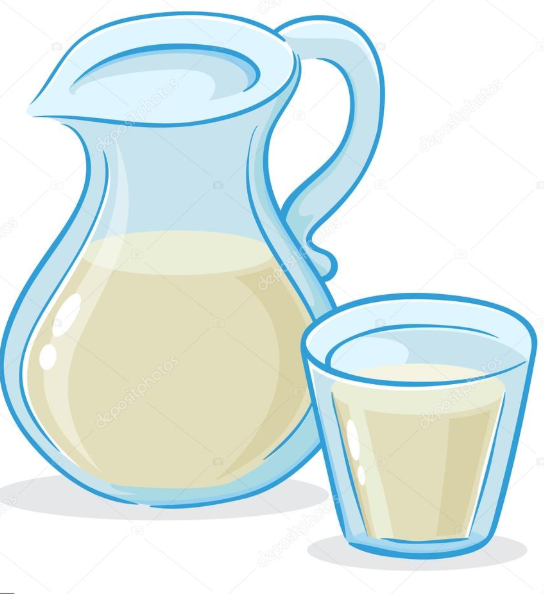 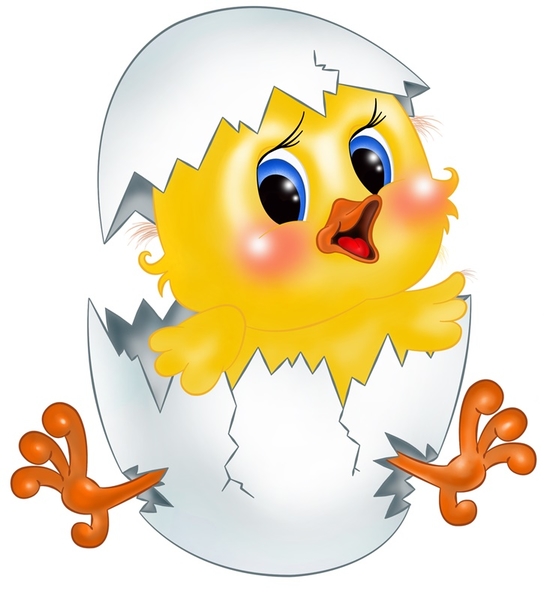 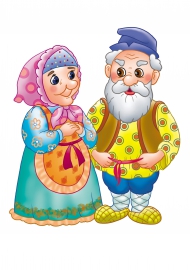 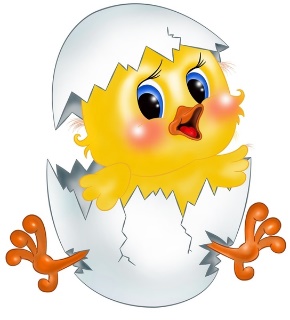 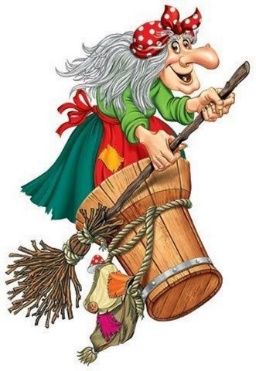 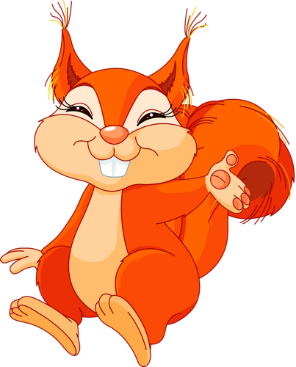 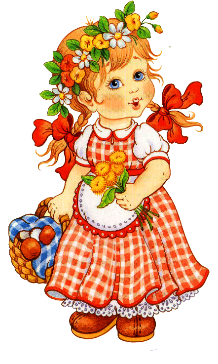 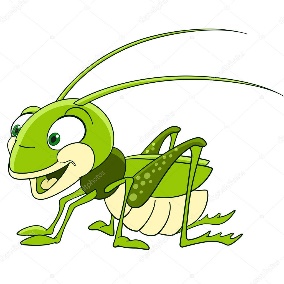 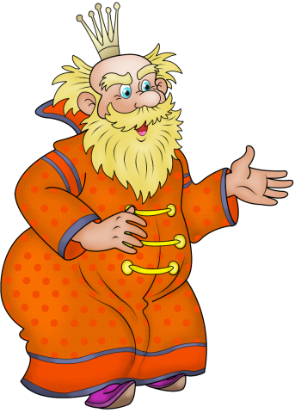 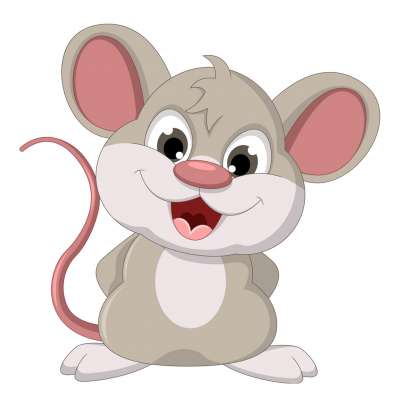 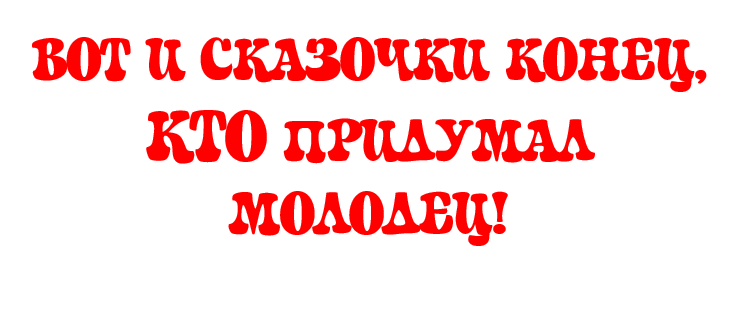 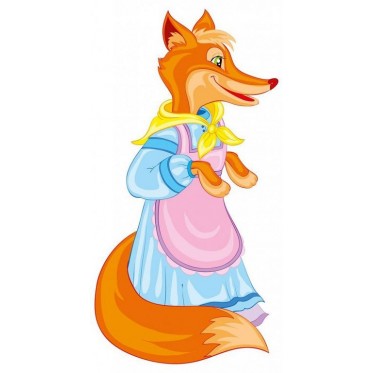 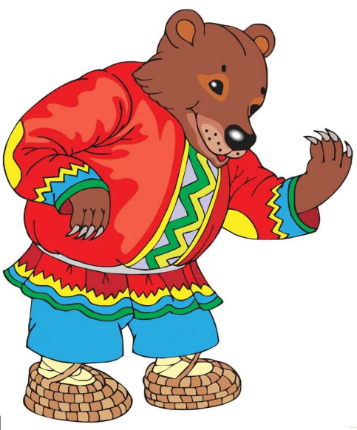 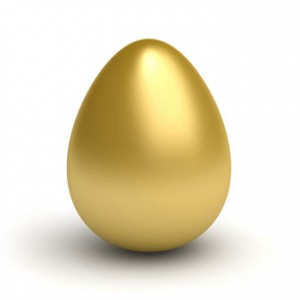 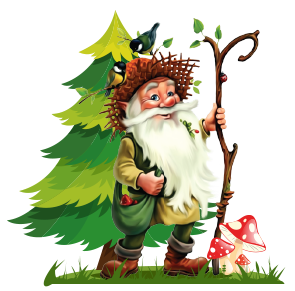 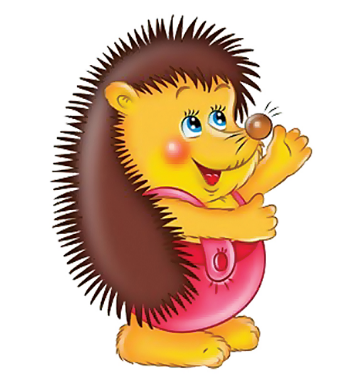 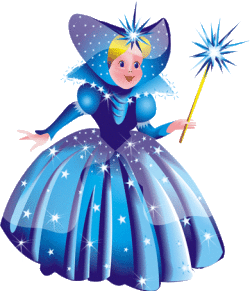 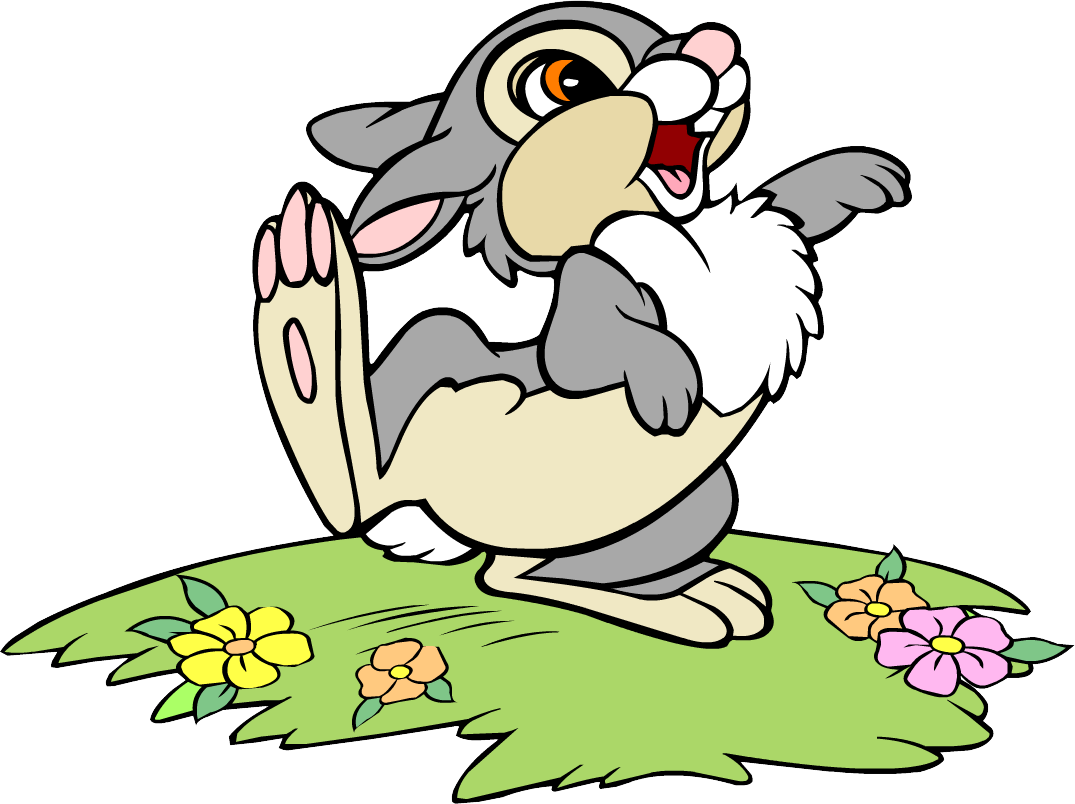 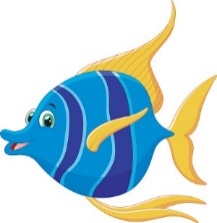 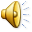